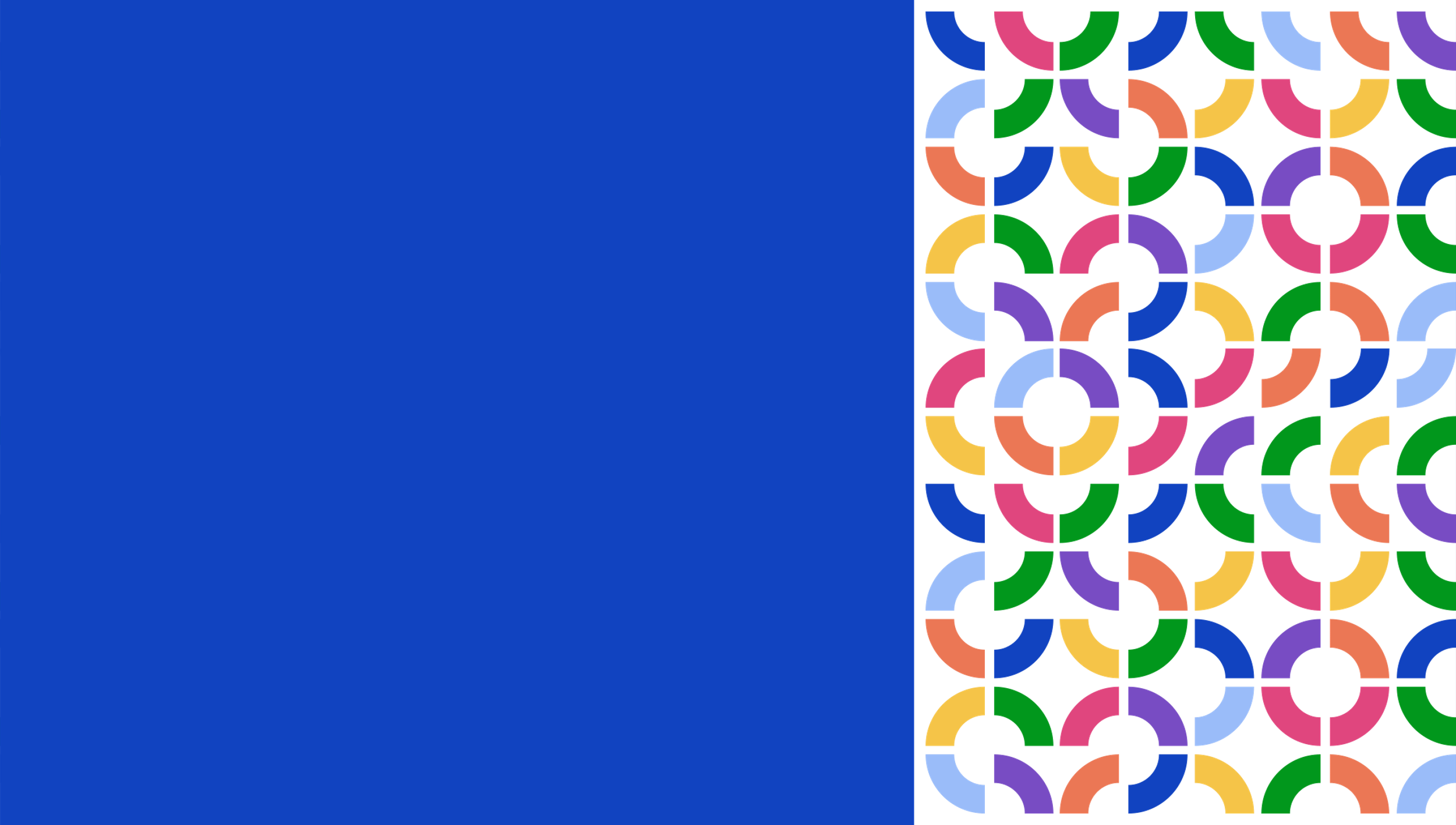 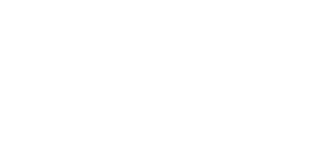 ИГРА 
«ПУТЬ ГЕРОЯ»
1
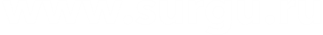 1. «ГЕРОЙ-ОДИНОЧКА»
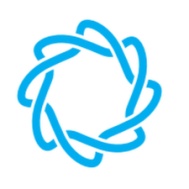 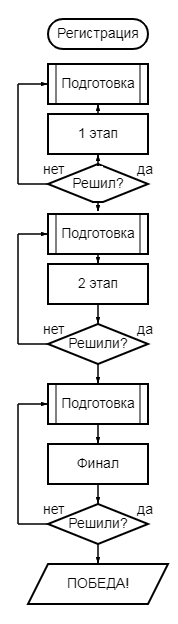 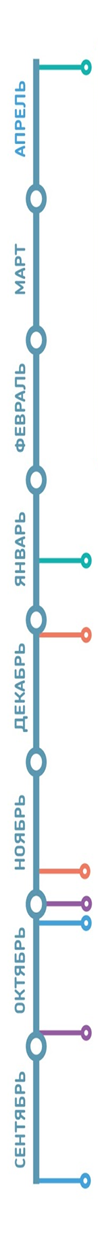 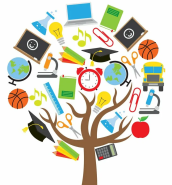 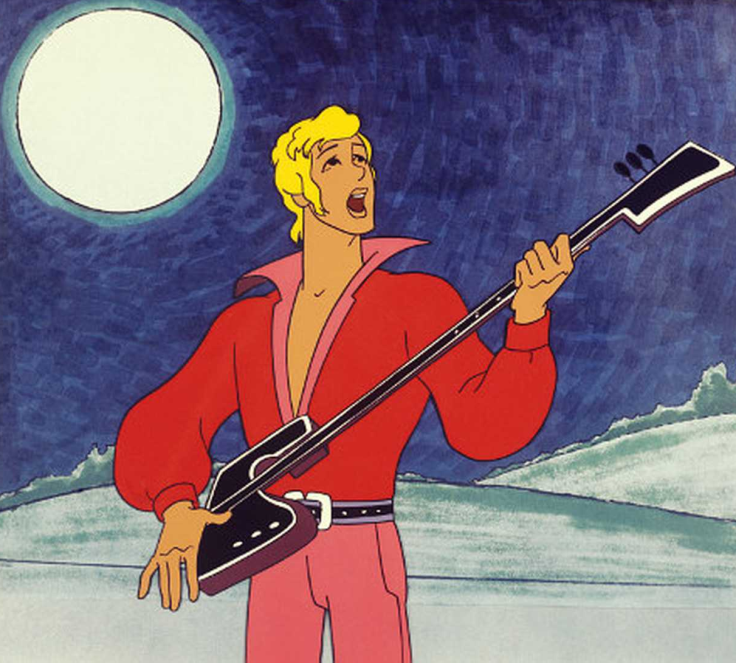 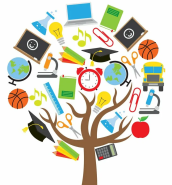 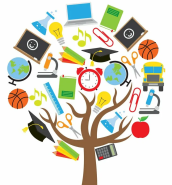 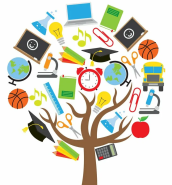 2. «ГЕРОЙ-УЧИТЕЛЬ»
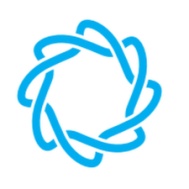 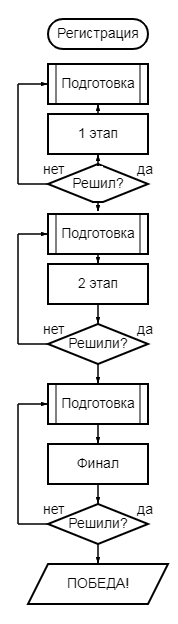 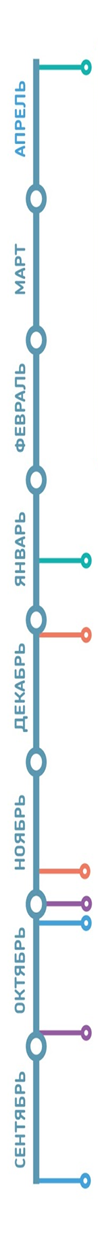 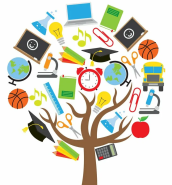 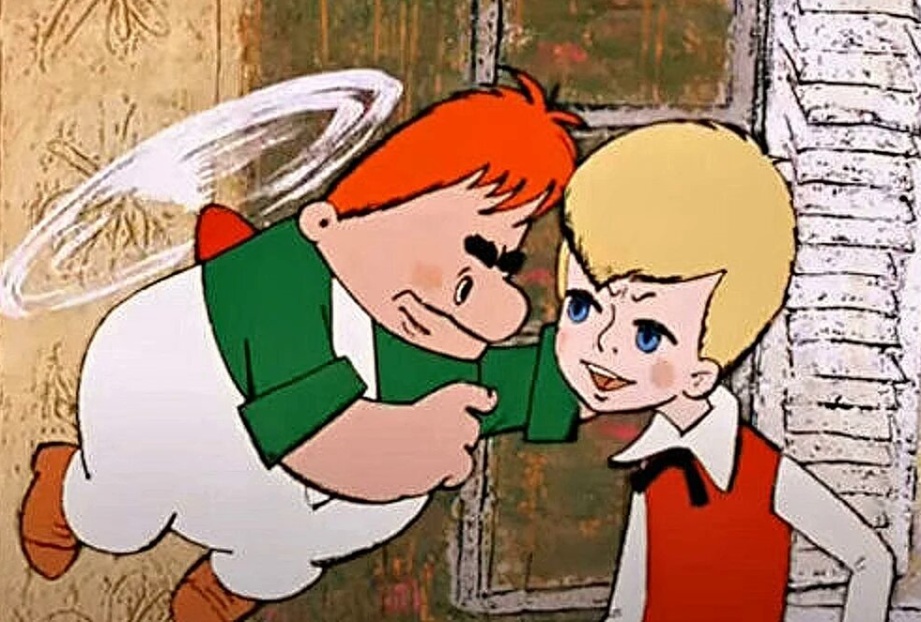 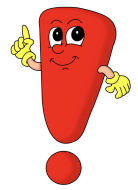 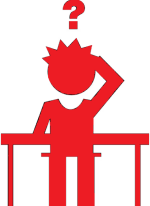 3. «ВОЛЬНЫЙ КАЗАК»
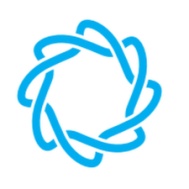 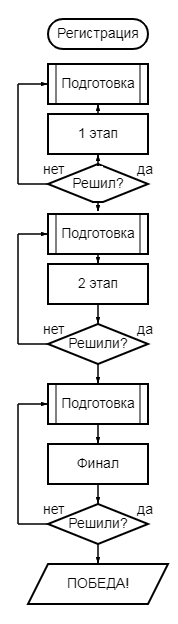 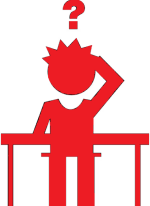 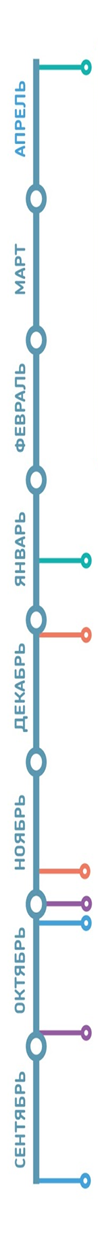 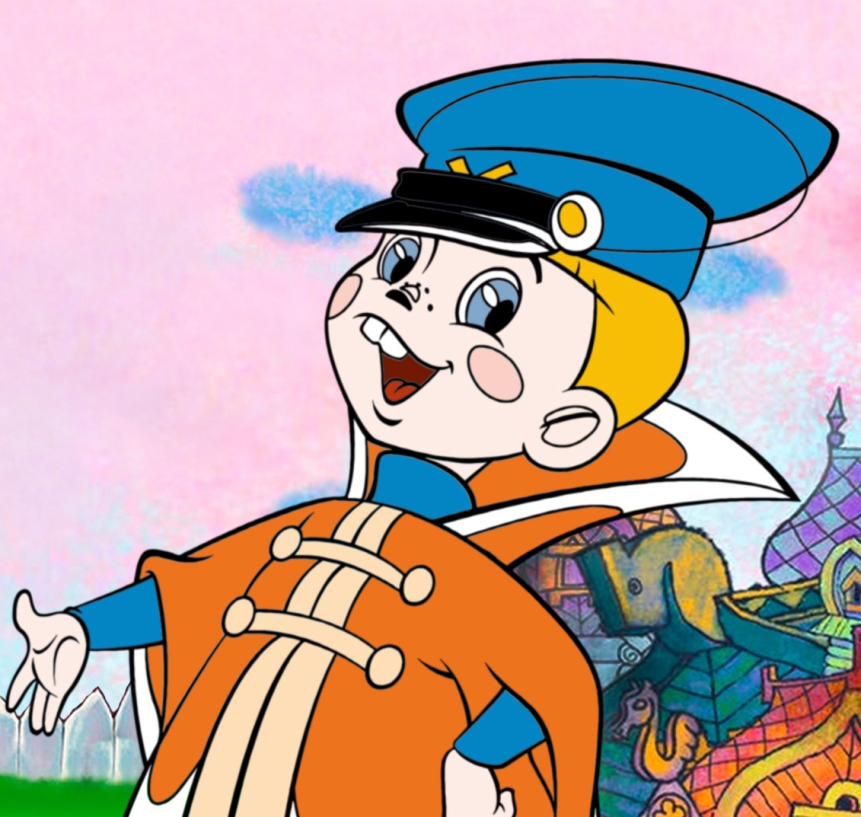 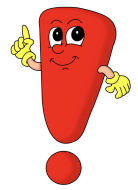 4. «РЕКРУТЫ»
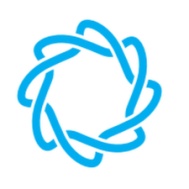 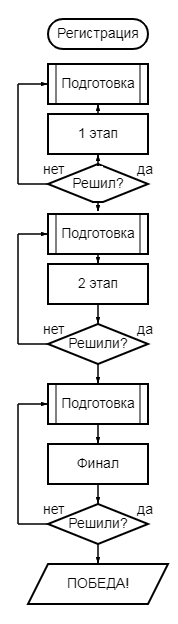 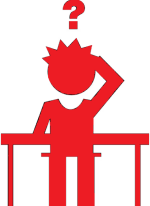 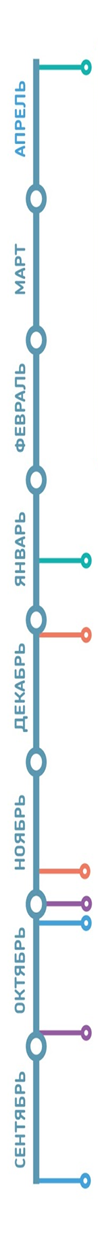 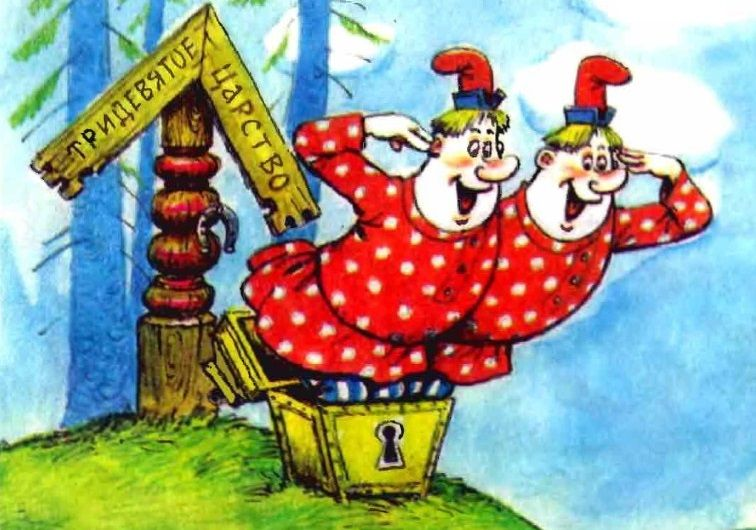 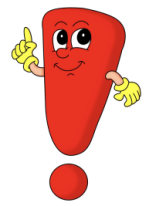 5. «ЮНЫЕ ТЕХНИКИ И ИЗОБРЕТАТЕЛИ»
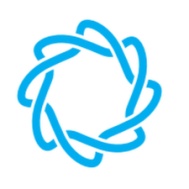 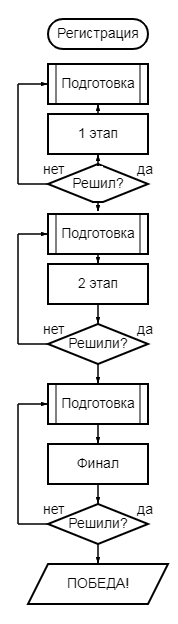 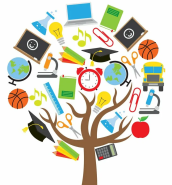 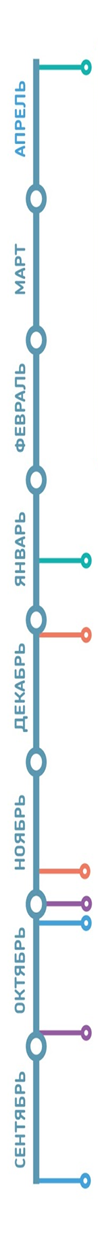 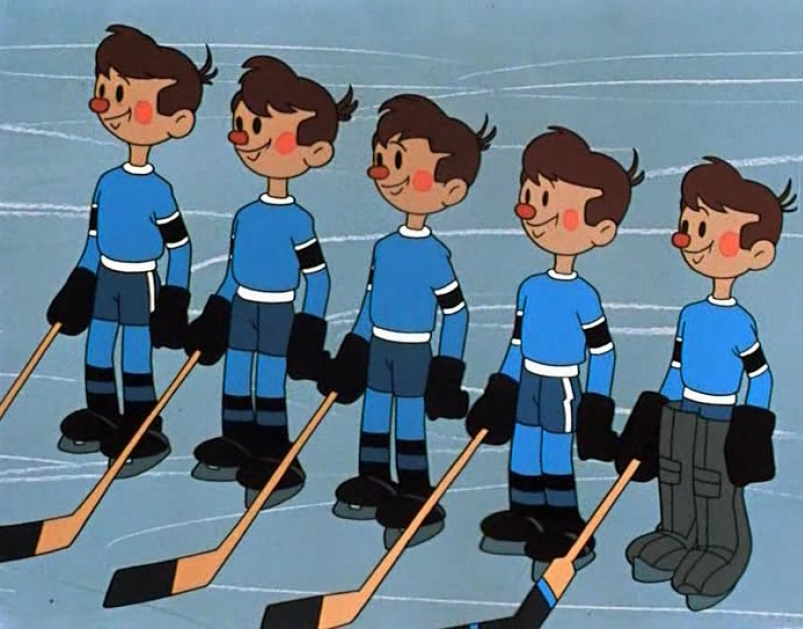 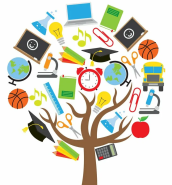 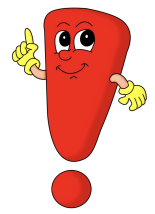 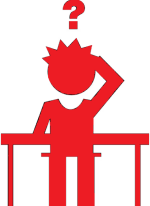 6. «ОТРЯД КОСМОНАВТОВ»
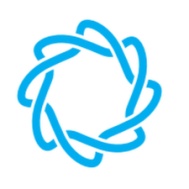 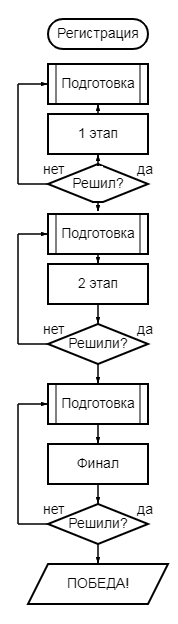 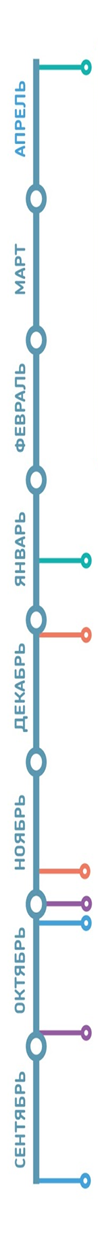 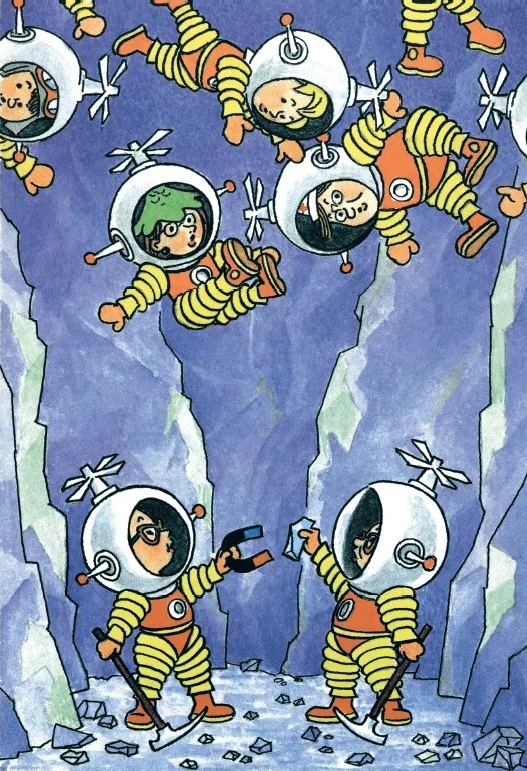 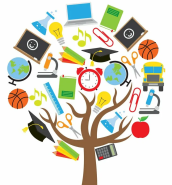 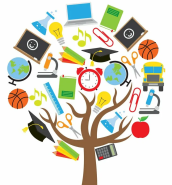 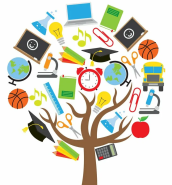 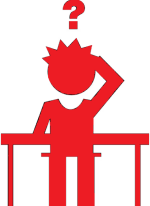 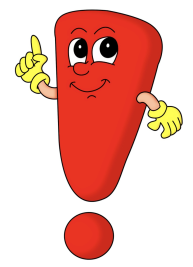 7. ПРОРЫВНОЕ РЕШЕНИЕ?
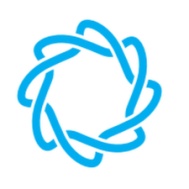 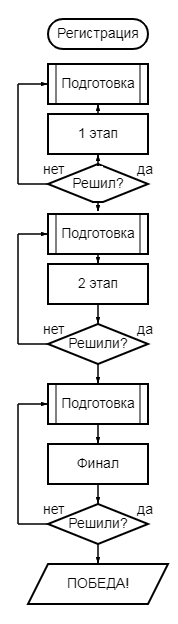 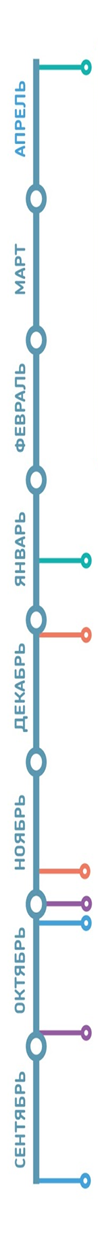 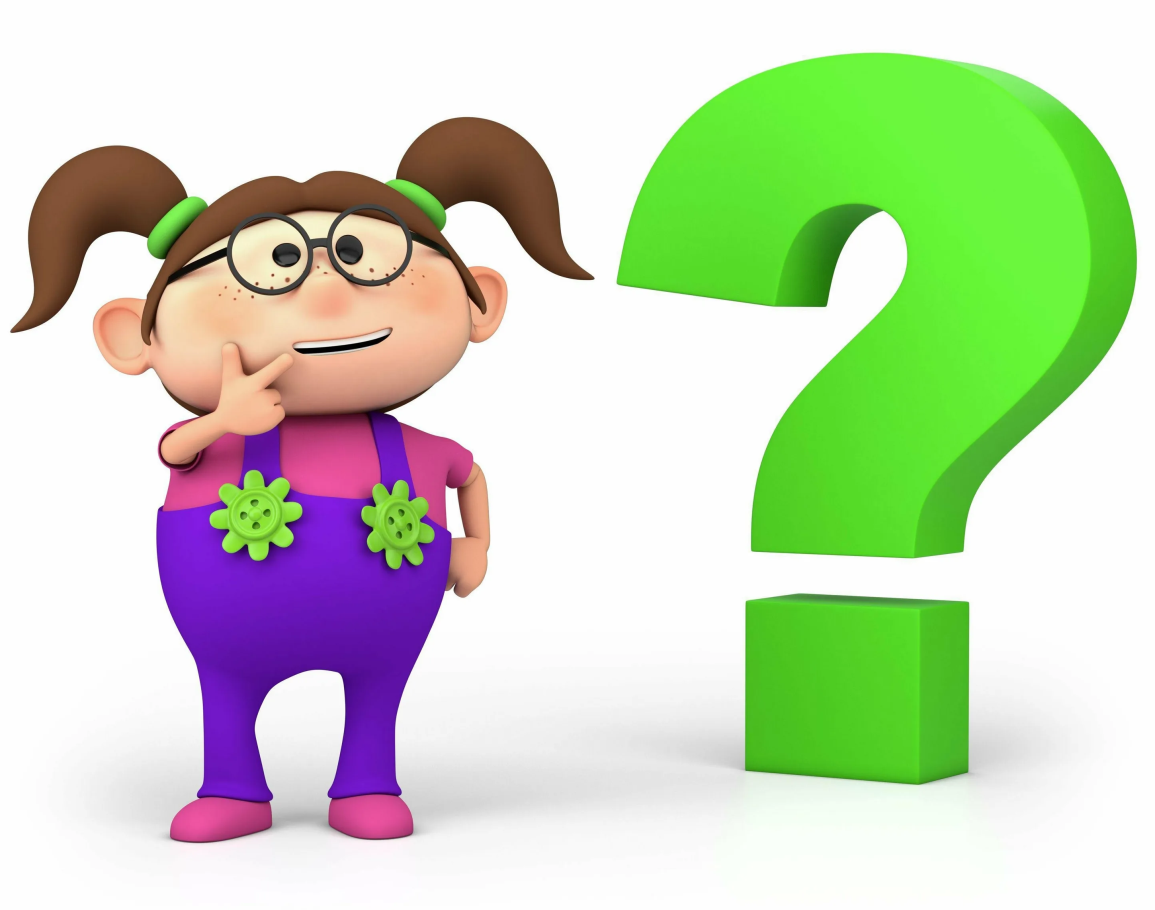